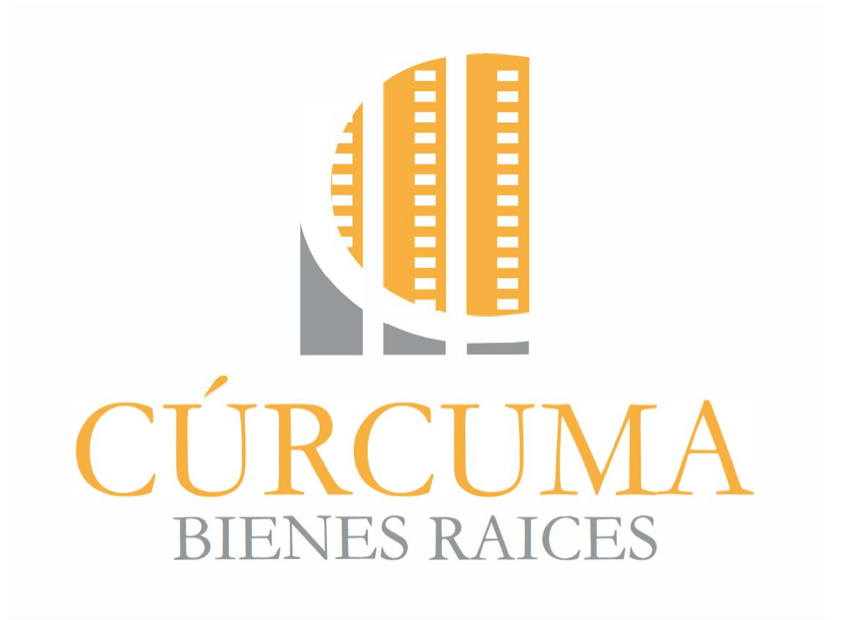 CASA EN RENTA EN PANORAMA
ESCULTORES #104 , COL. PANORAMA, LEÓN, GTO
2 N I V E L E S
375 m2
479.70 m2
Terreno:  Construcción:
Frente:
Fondo:
15 mts
25 mts
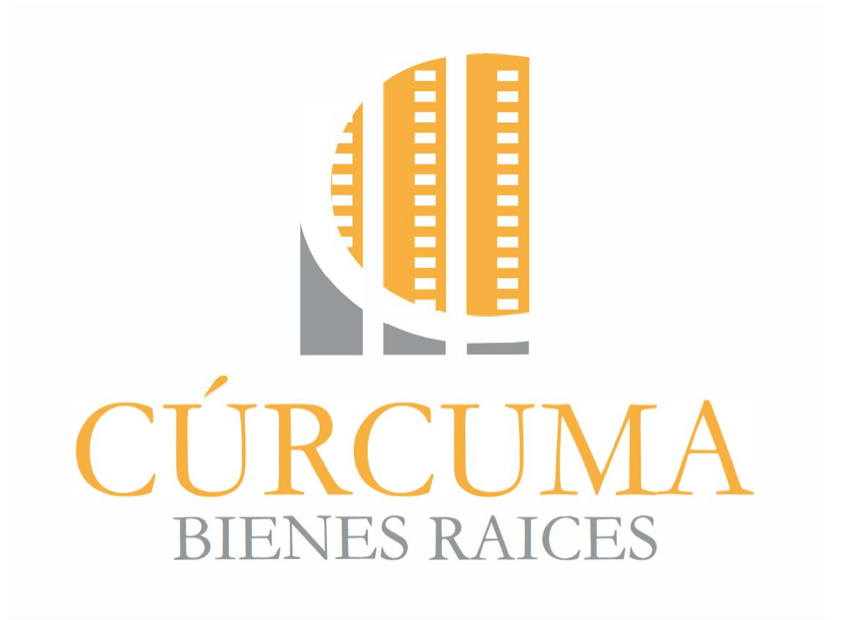 Precio: $30,000
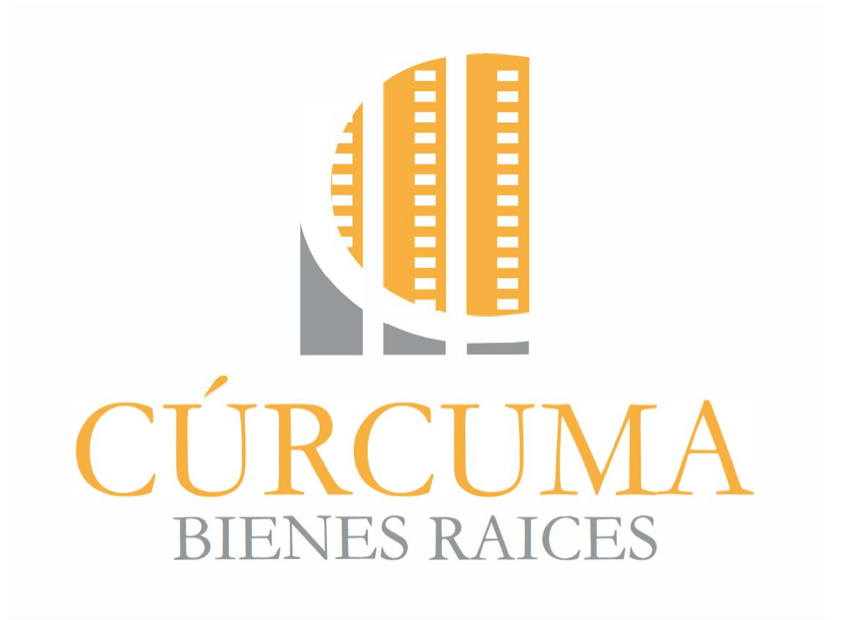 SIN MUEBLES
Ideal para oficinas, consultorio, corporativo, etc.
4 Recámaras con baño y closet
3 y ½ Baños
Sala
Recibidor
Comedor
Antecomedor
Cocina conbarra
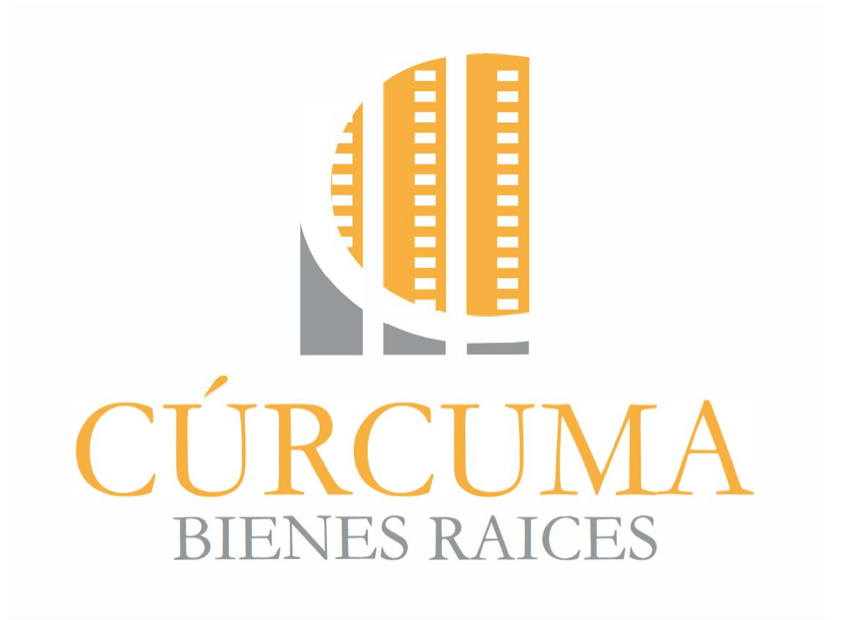 Sala Familiar
Estudio
Jardín
Terraza
Cuarto de Servicio
Cuarto de Lavado
Patio de Tendido
Cochera 4 autos
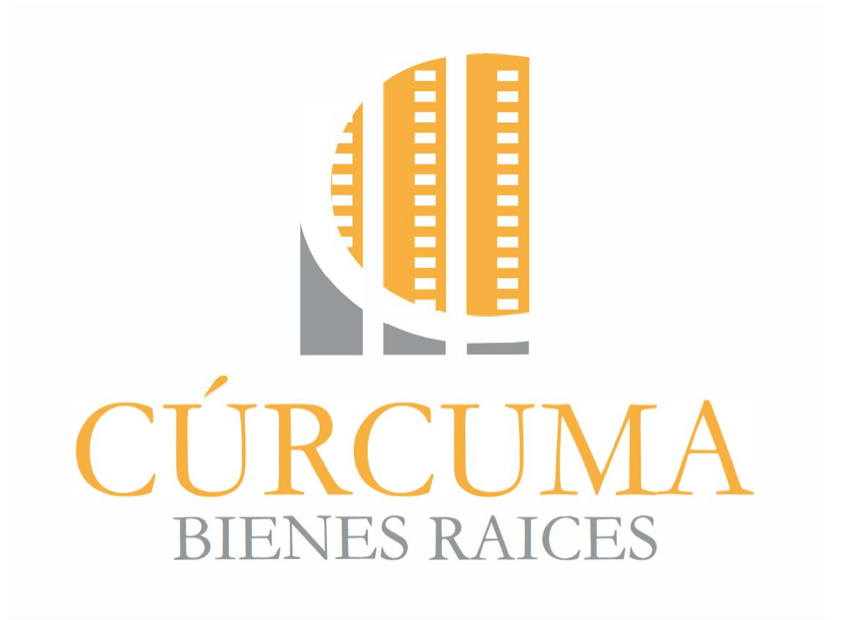